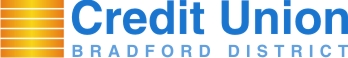 ‘Work Not Worry’ Staff Webinar
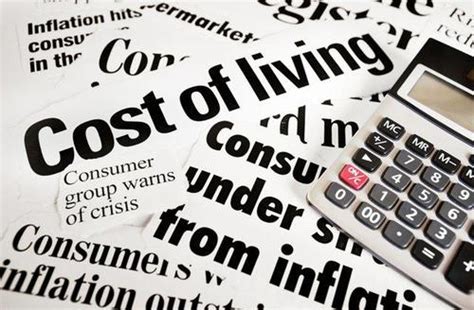 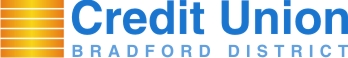 Meet The Team
Ian Brewer is EDI Community Development Lead with an international community development background.  Ian leads on partnership community development projects to tackle poverty and manages employer engagement with its 34 payroll partner companies

Siobhan Graham is EDI Community Development Officer with a background in the NHS and runs the Community Development Projects as well works with Ian on payroll partnerships

Fizza Mumtaz is Marketing Apprentice working with the team to manage the website and creating marketing materials
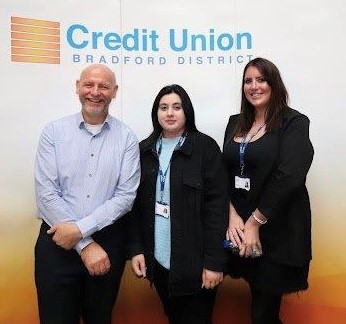 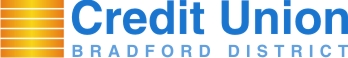 Bradford District Credit Union
History
1993 - Recession led to Bradford Council launching Industrial Credit Union
2005 - Extended to all residents of Bradford
2016 - Early adopter of online banking (app in 2018)
2016 - Council funded Financial Inclusion Officer 
2019 - Extended to serve Kirklees & Craven (1.5 million people)
                               Membership Growth
    1993 - 2016 = 3000 members
    2016 - 2023 = 10,000 members
    We help 3000+ financially excluded members
    Provide ‘Faith Friendly’ ethical savings

How Much do 10,000 members Save?
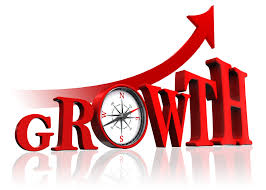 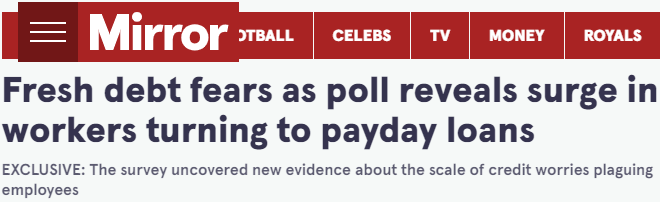 Workforce Payroll Savings
The Barriers
1 in 4 staff have major money worries
1 in 8 staff live in poverty unknown to employers
82% of workers have turned to high-cost credit
Alarming rise of Loan Shark use reported
   Low credit score is a barrier to affordable loans
The Solutions
Financial Wellbeing improves performance
4,000 staff ‘Save & Borrow’ at 34 companies
Staff save £4.9 million and borrow £2 million
Loans build ‘Credit Scores’ alongside savings
Staff saving help us lend to financially excluded
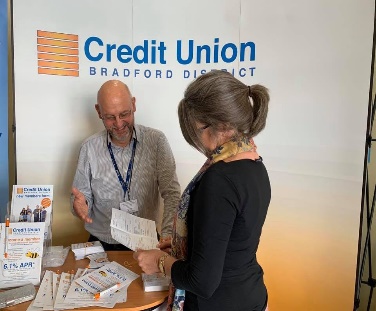 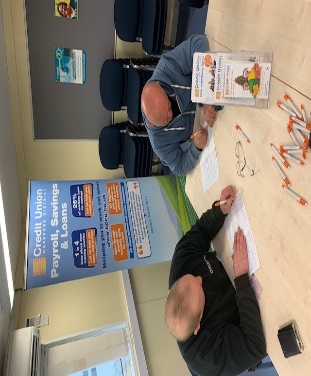 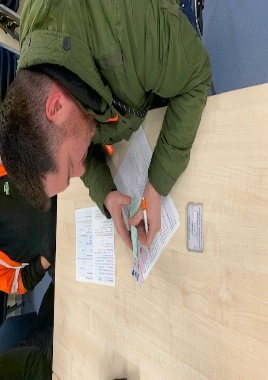 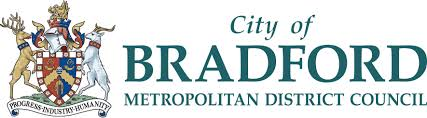 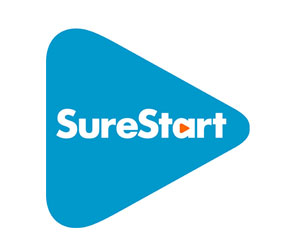 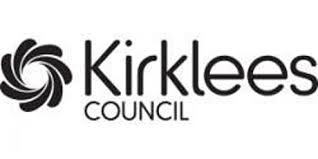 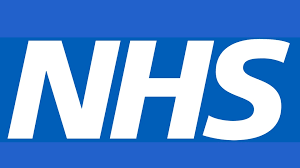 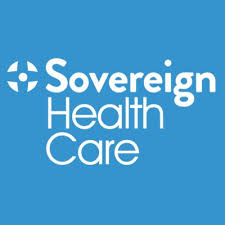 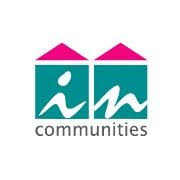 Helping 4000+ Staff       Save & Borrow 
At 34 Company Saving Schemes
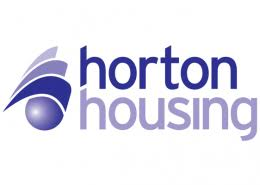 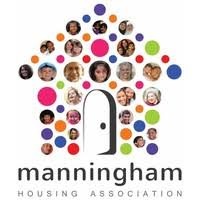 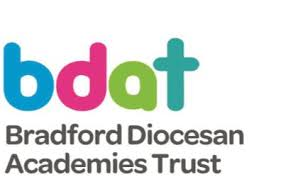 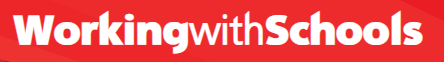 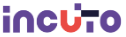 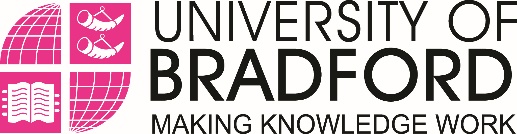 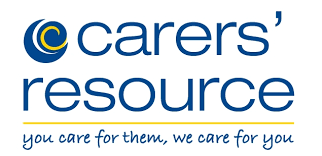 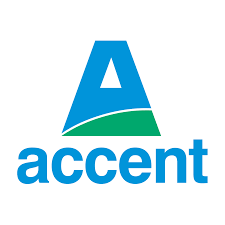 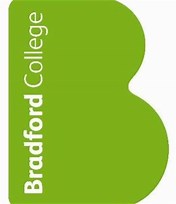 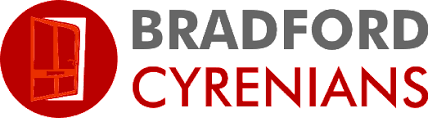 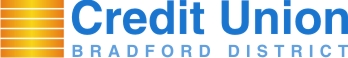 Some of our Products and Services







   Christmas Savers      Junior Savers            £500 Family Loan 

   * We offer loans from £200 up to £15,000
* Savings protected upto £85,000 FScS
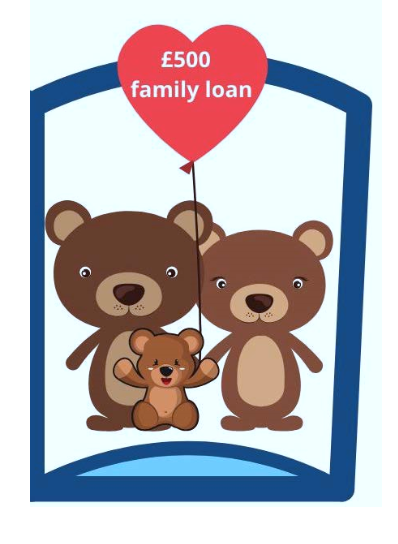 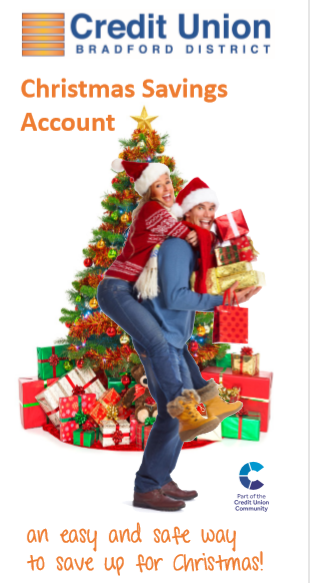 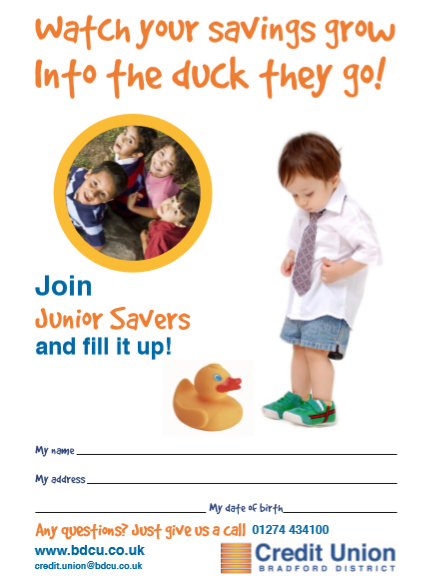 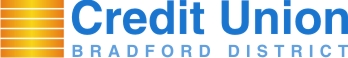 Our Community Partners
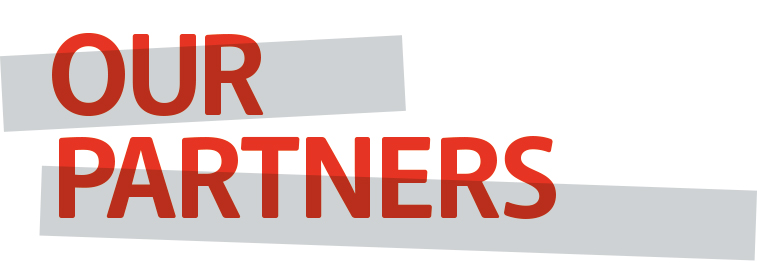 Community Development Projects 
and Case Studies
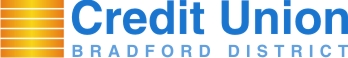 Partner with MaPS for Financial Wellbeing
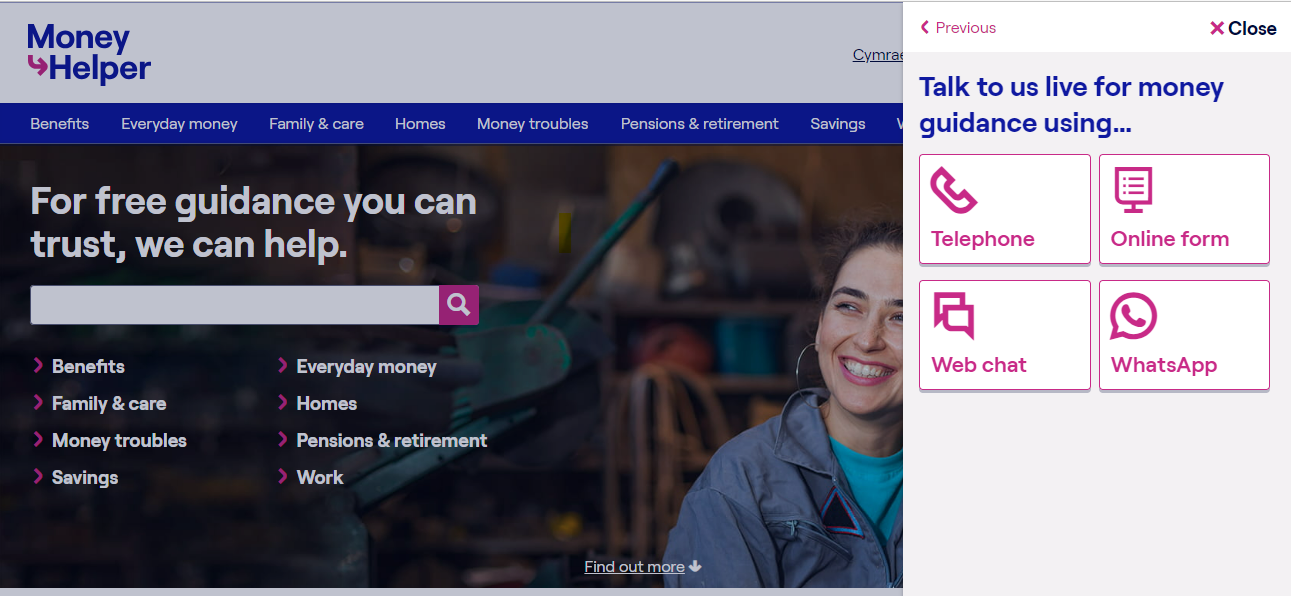 Partner with Mind in Bradford for Mental Health Help
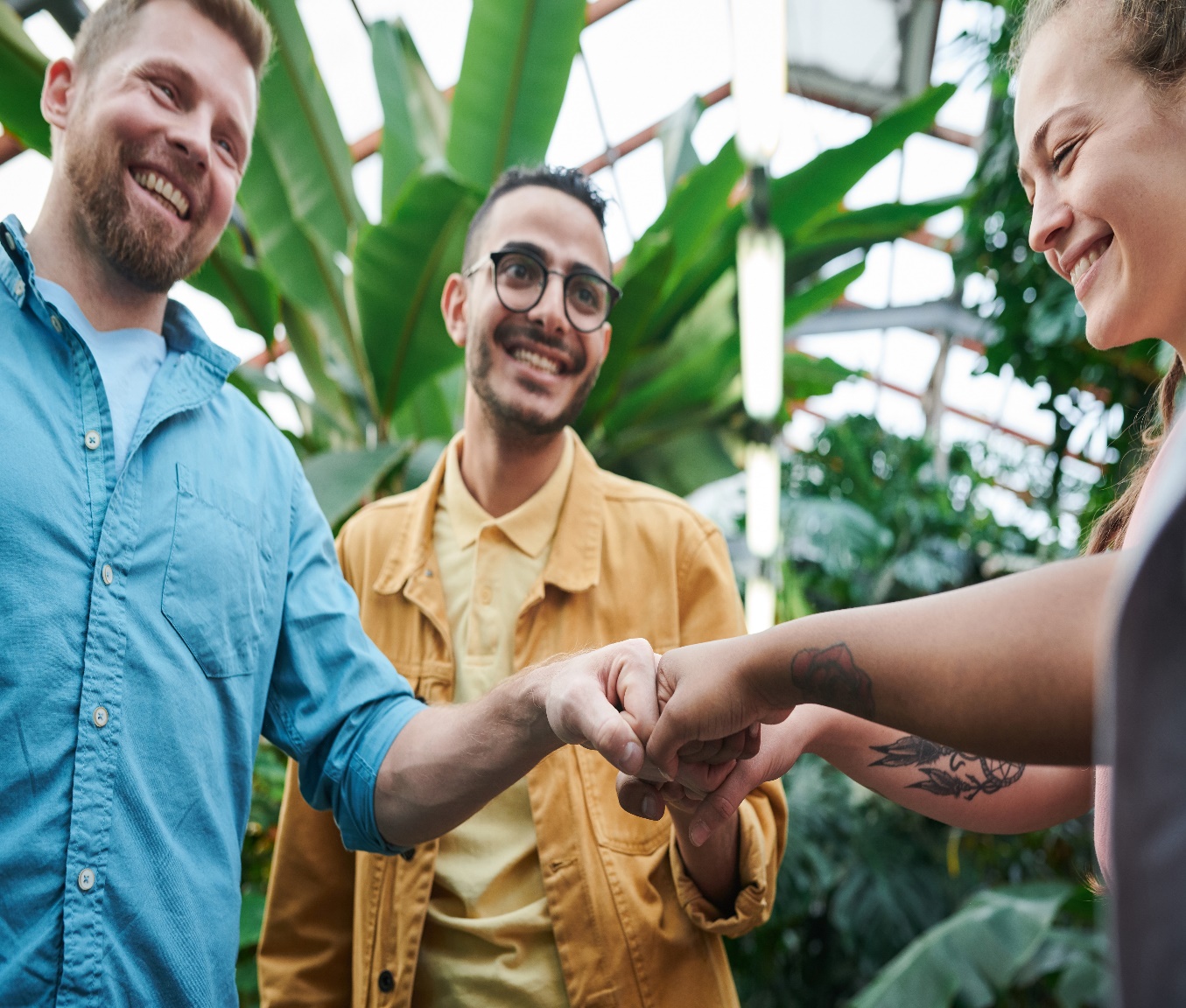 Mind in Bradford
We are you local mental health charity here in Bradford. Providing free mental health support to anyone struggling with their mental health and wellbeing.

We are one of over 120 independent local Mind charities throughout England and Wales. Our neighbor Minds include Leeds Mind and Manchester Mind. 

mindinbradford.org.uk
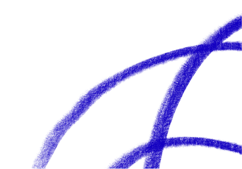 Website:      www.mindinbradford.org.uk
Email:           admin@mindinbradford.org.uk
Address:      Kenburgh House, 28 Manor Row, Bradford, BD1 4QU
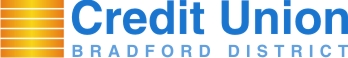 Partner with ‘Stop Loan Shark’ Team
Over 1 million victims use loan sharks who lend without APR or permission from the  Financial Conduct Authority (FCA) and use threats to get as much money out of their victims as possible. They work on estates and in the workplace!
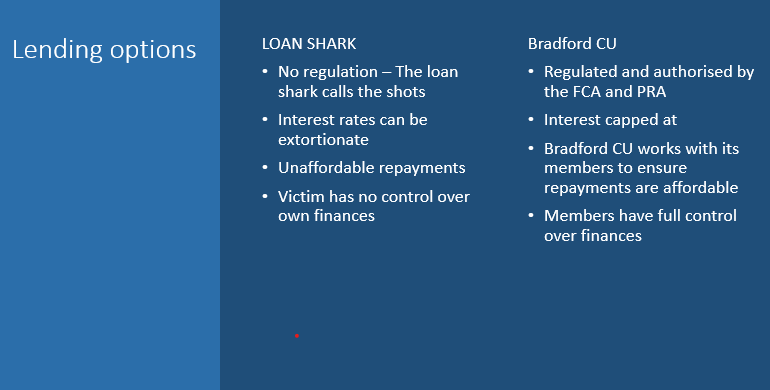 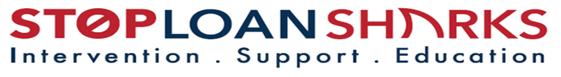 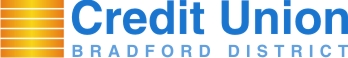 Our Community Projects
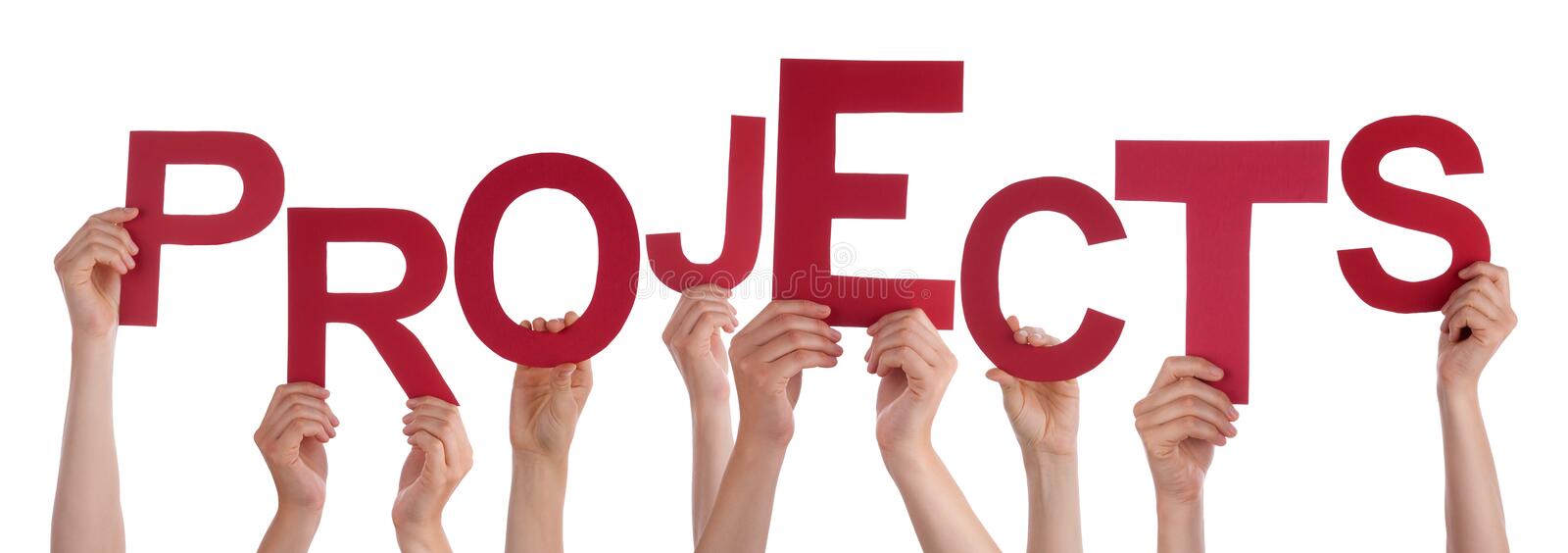 Community Development Projects 
and Case Studies
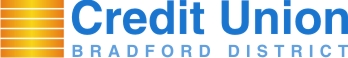 Financial Help and Workshops 
‘Money SOS’ Workshop
     What is APR?
     PayDay and High Cost Lenders  
     Dangers of Loan Sharks
     How Contactless Works
     Overdrafts and direct debits 
     Improving your Credit Score
     What the Credit Union offers
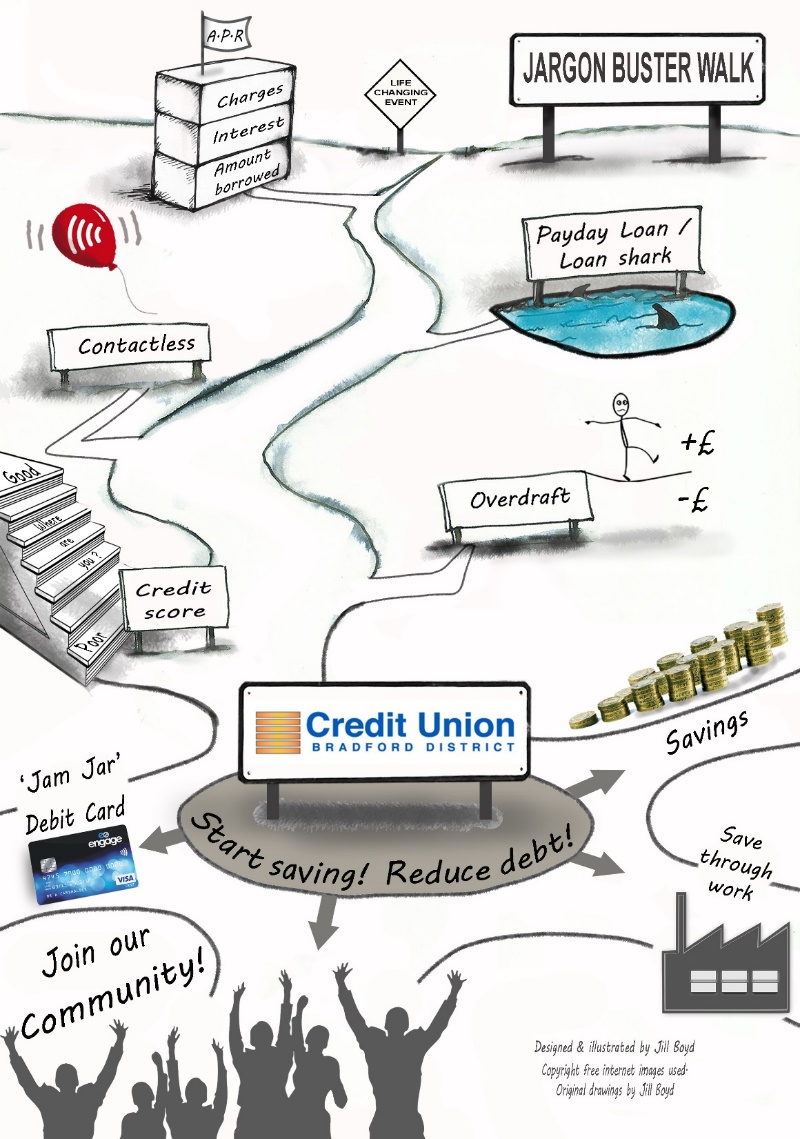 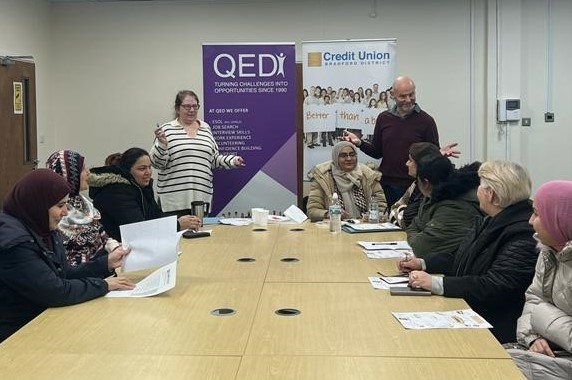 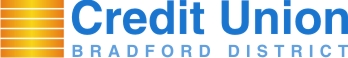 Upcoming Training
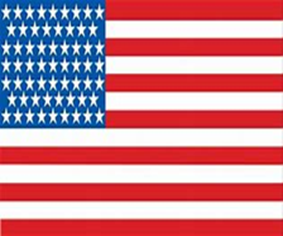 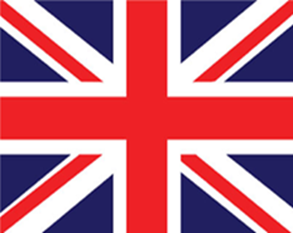 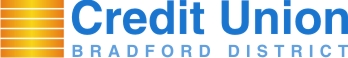 Learning from America


‘Making financial inclusion a priority at your Credit Union is not only a “feel-good” thing to do, it’s an effective business strategy, its in our DNA.’                                                    (Scott Butterfield ‘Your Credit Union Partner’ USA)





Community Development is at the heart of serving low-income communities that  have limited access to safe financial services (Inclusiv)
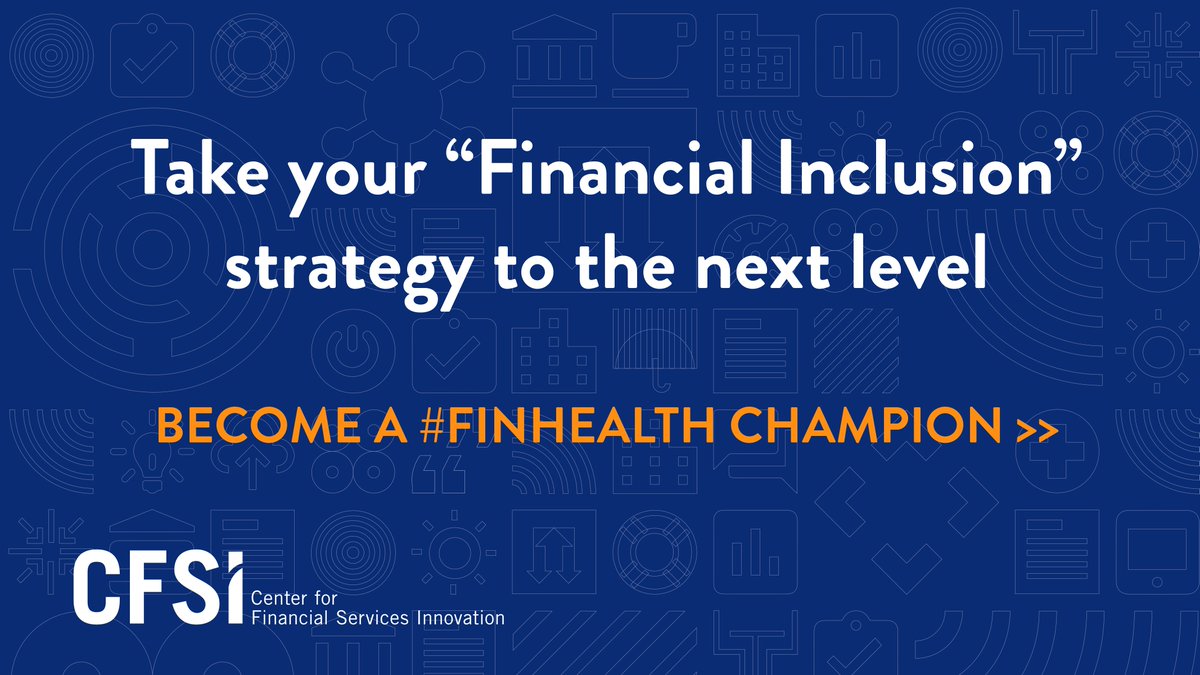 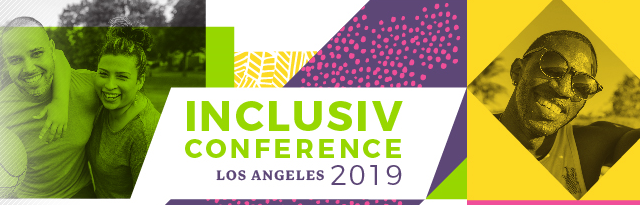 Visit to USA in August 2022 to share the Bradford Model.
BDCU Led Partnership Projects 
Conferences - Workshops - Road Shows
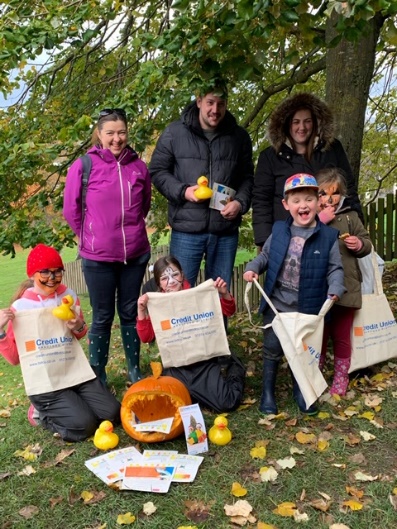 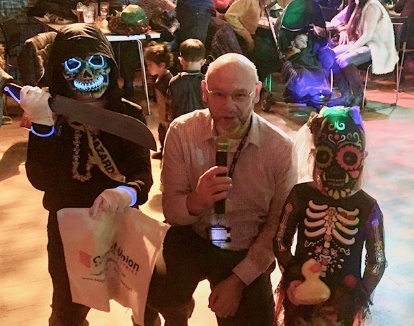 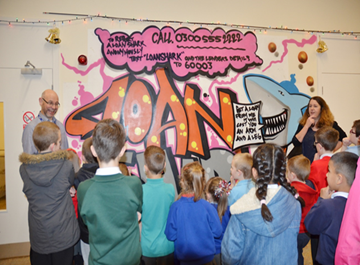 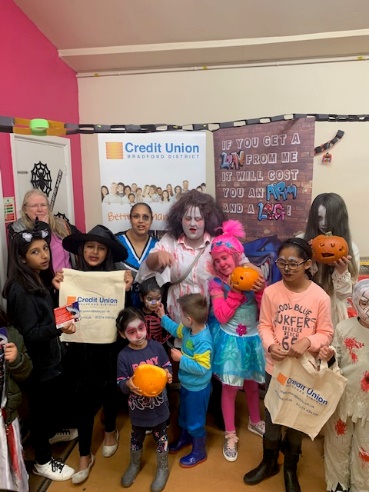 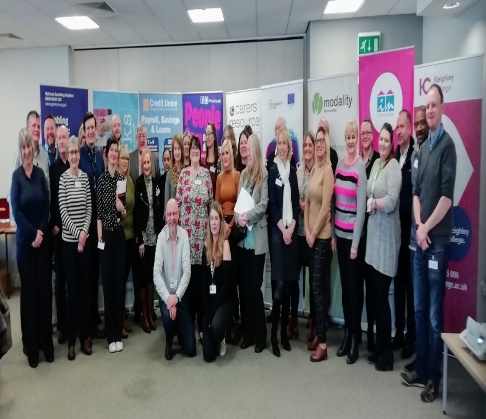 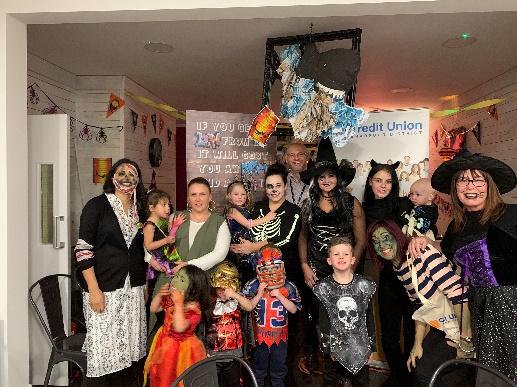 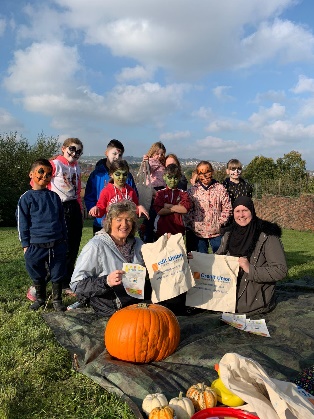 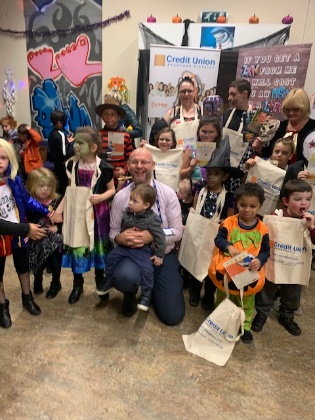 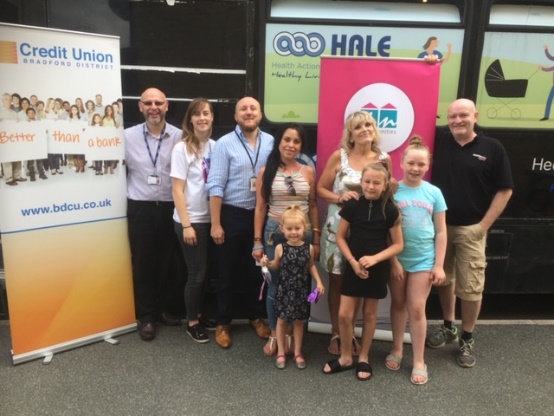 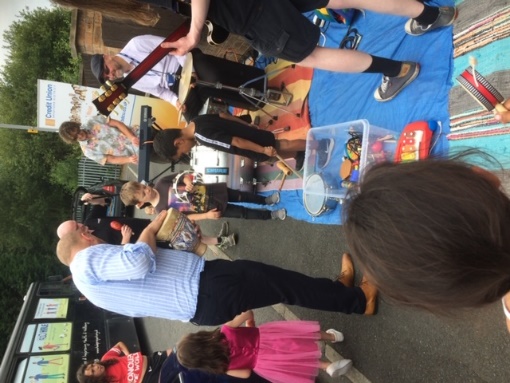 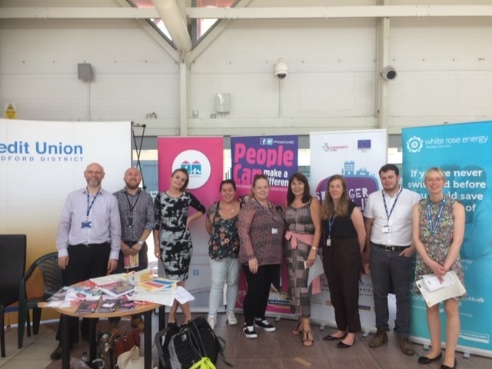 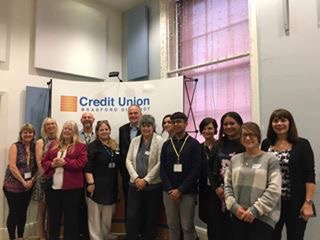 FoodSavers
Co-designed partnership project to tackle food insecurity AND save into the credit union funded by Bradford Council.

Partnered with main FoodBank provider (own the ‘FoodSavers’ name) set up pantries to tackle ‘Free Food’ dependency, providing dignity and self respect purchasing food whilst building savings.

People pay £6 per bag of chosen food worth £30 and £1 goes into the BDCU. ‘Game Changer’ as many saved more. 

18 pantries
540 savers
Total Savings £52k!!!
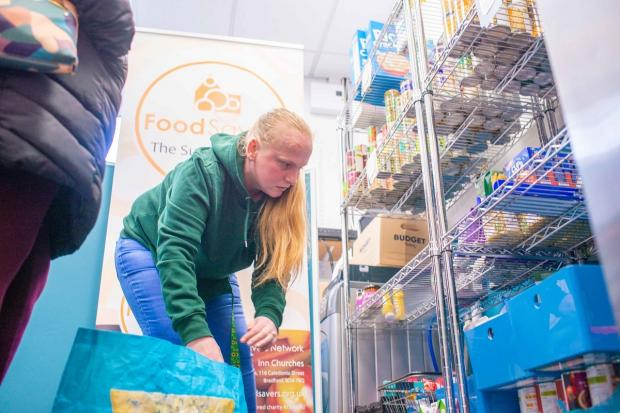 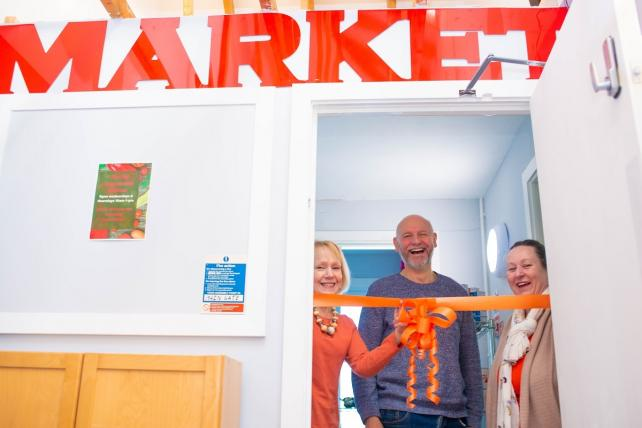 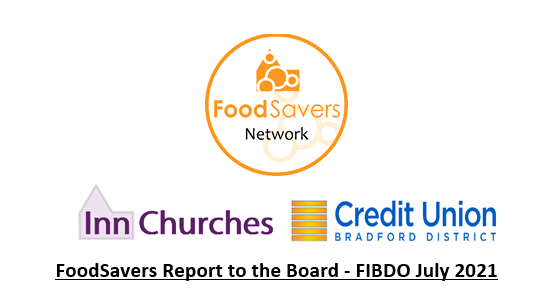 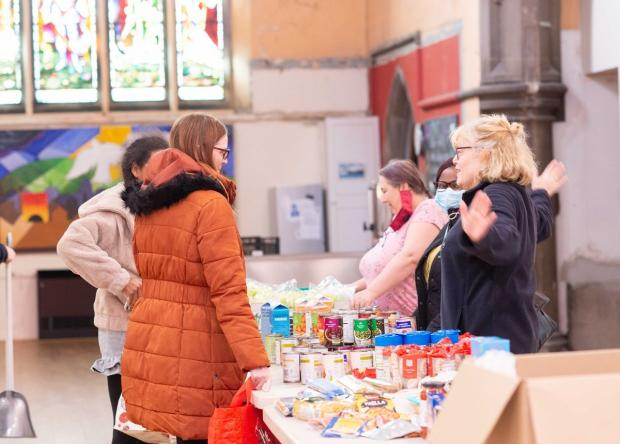 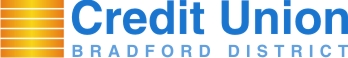 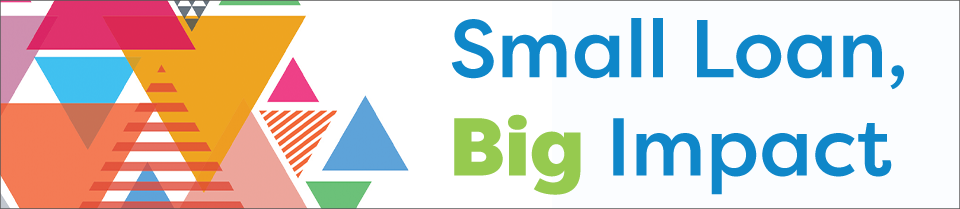 £120k Funding from WYCA and Bradford Council for two new projects:
£200 microloan scheme for people with poor credit score. Started as ‘Back to School Loan’ and now ‘Home Energy Bills Support Loan’ 
UniformSavers #3 to help more people save for school uniforms.
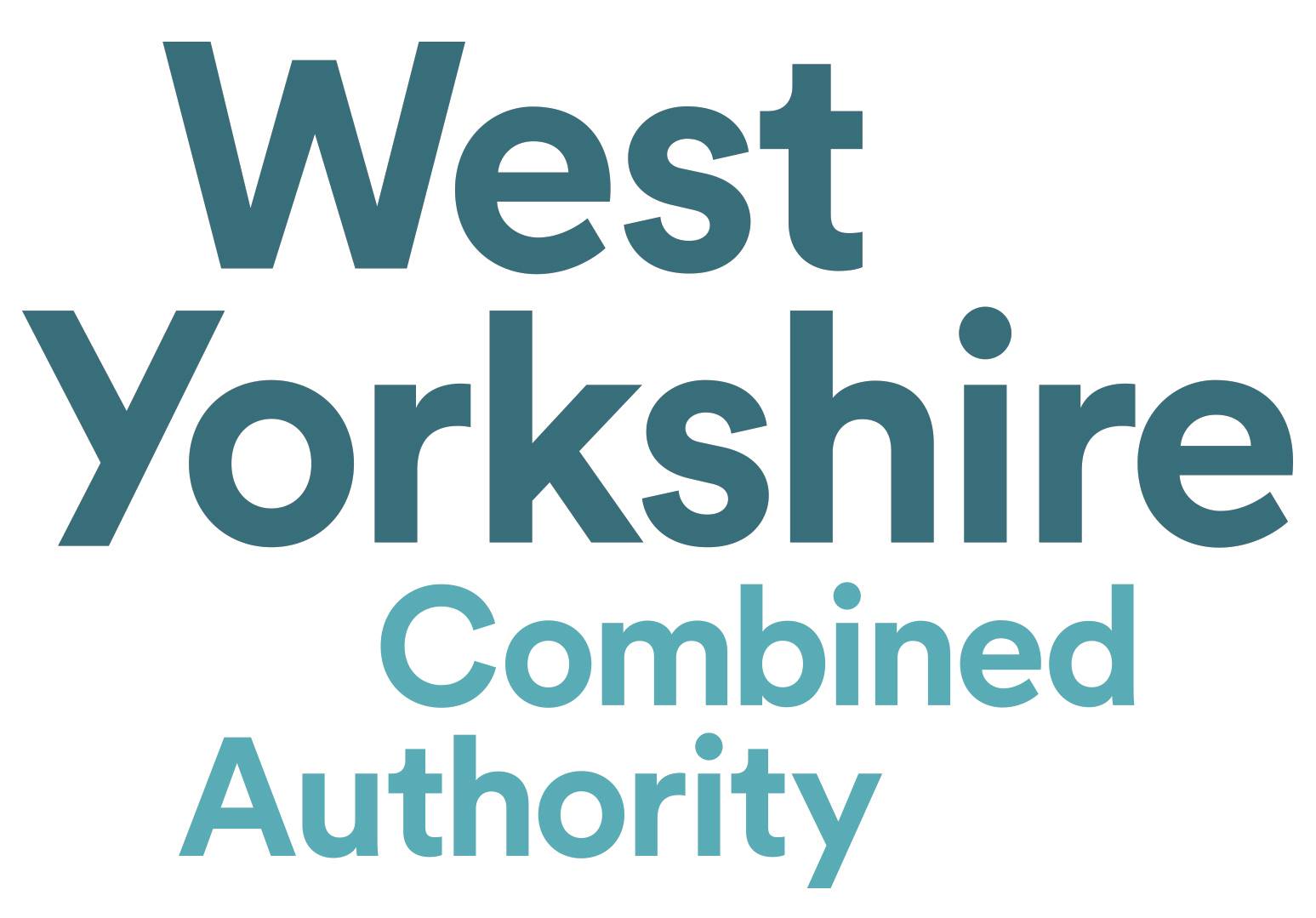 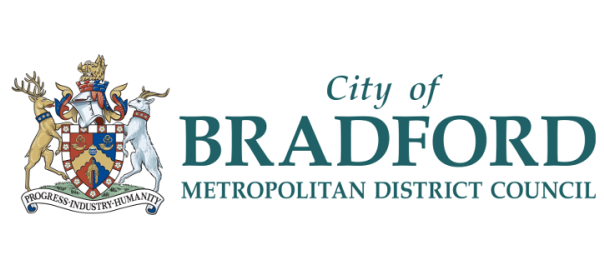 UniformSavers Public Health Project
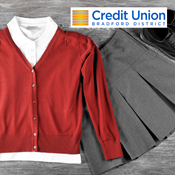 Co-designed partnership project to tackle the ‘Cost of Living Crisis’ with Public Health Bradford to provide 285 savings accounts with a £100 bonus paid in August 2022.

Key feature was partnering with the Customer Service Centre for resolving issues and providing support ‘changed the conversation’ enhancing council’s image and boosting staff morale. 

UniformSavers #3 has been funded to launch January 2024
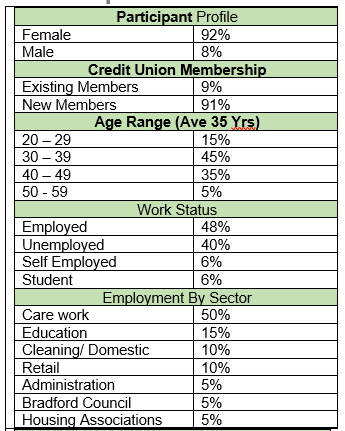 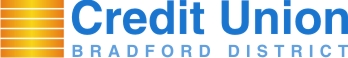 Benefits of a Credit Union:
Start a savings habit from your wage without missing it
Internet and Smartphone Banking, Debit Card & Post Office
Same day withdrawals to your bank  
Access to affordable loans paid back via payroll
    All our loans build ‘Credit Scores’ alongside savings
Christmas Savers – Budget for Christmas
Junior Savers – Save for a child or grandchild
Faith Friendly – Halal dividend NOT interest on savings
Ethical banking that supports your community
‘Money SOS’ Workshops and MoneyTips on our website 
Regular newsletter and staff loan offers for staff
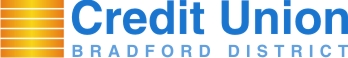 Join Today at www.bdcu.co.uk
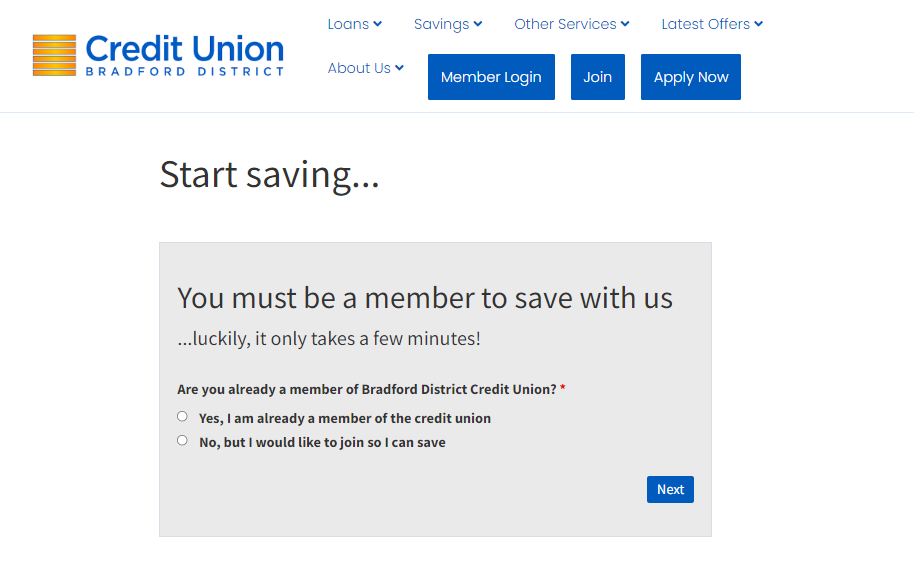 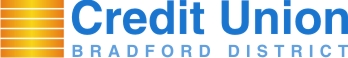 Contact 
Join at www.bdcu.co.uk 

Ian Brewer ian.brewer@bdcu.co.uk 
Financial Inclusion Development Officer



City Hall Reception, Bradford, BD1 1HY
07533 547187
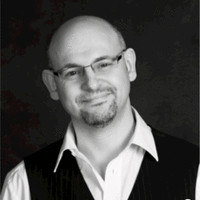